Keeping Customers Engaged All Year Round
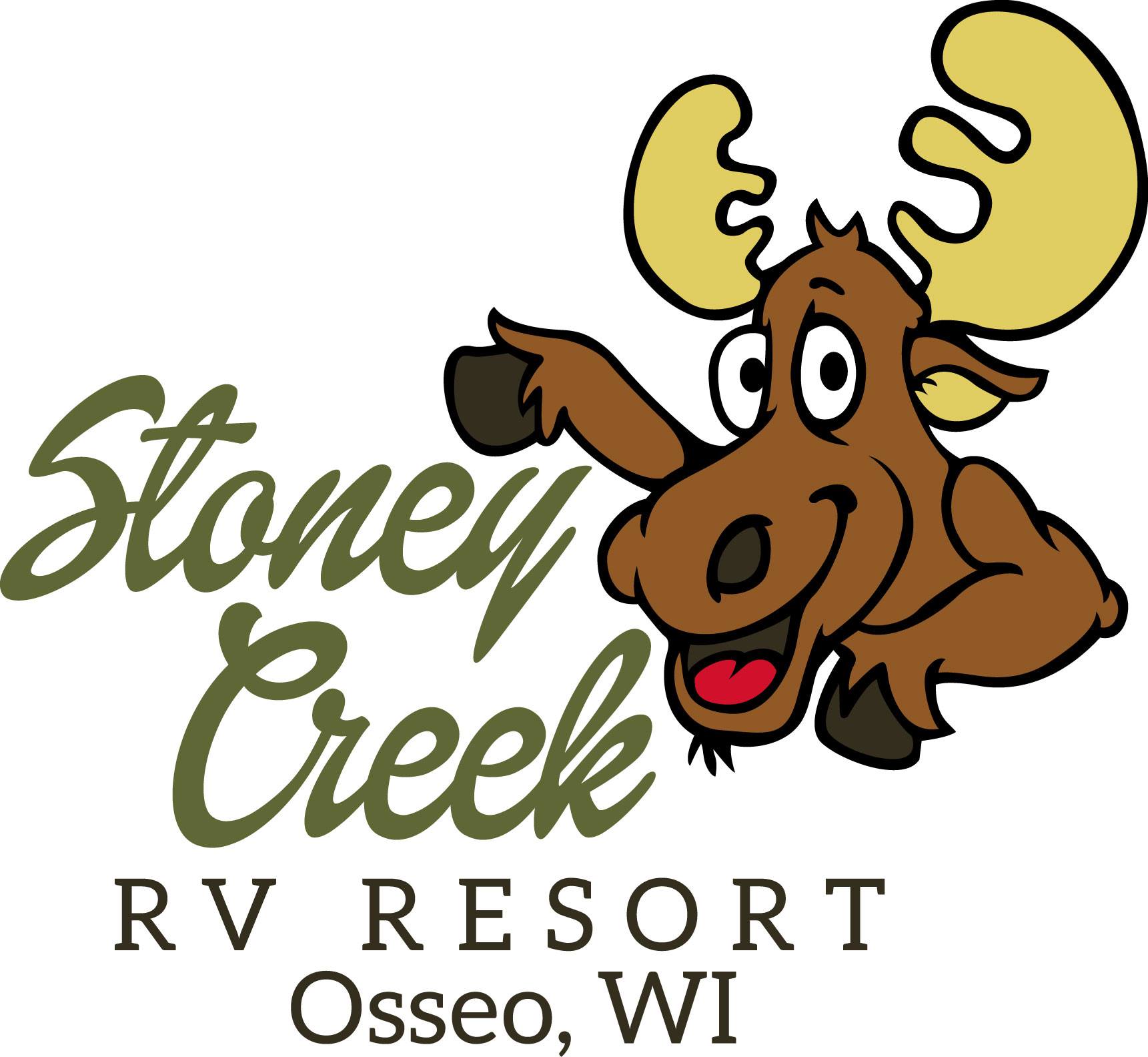 Tia Anderson & Amber Pedersen
Stoney Creek RV Resort
Providing Family Fun for Everyone!
Our background
Themed weeks
Activity Idea Share
Keeping Campers updated
 Social Media Tools
CampersAPP
Facebook
Engaging Posts
Ads
Off Season Boost
2017Themes
April 21st-23rd: Earth Day Weekend
April 28th-30th: Welcome Weekend
May 5th-7th: Cinco de Mayo Weekend
May 12th-14th: Mother’s Day Weekend
May 19th-21st: Hero’s Weekend
May 26th-29th: Memorial Day Weekend
May 30th-June 4th: 70’s Week
June 5th-June 11th: 80’s Week
June 12th-18th: Family Fun Week
June 19th-25th: Wild West Week
June 26th-July 2nd: America Week
July 3rd-9th: Death by Chocolate Week
July 10th-16th: Christmas in July Week

July 17th-23rd: Morey’s Birthday Week
July 24th-30th: Carnival Week
July 31st-Aug 6th: Hawaiian Luau Week
August 7th-13th: Game Show Week
August 14th-20th: Prince and Princess Week
August 21st-27th: Pirates and Mermaid Week
August 28th-September 4th: End of Summer Bash/Labor Day
September 8th-10th: Back 2 School Weekend
September 15th-17th: Morey’s Mystery Weekend
September 22nd-24th: Fall Fun Weekend
September 29th-October 1st: Halloween Weekend 1
October 6th-8th: Halloween Weekend 2
October 13th-15th: Halloween Weekend 3
Week Long Themes vs Weekend Only
Started week long themes/activities 7 days a week in 2015 (Between Memorial Day and Labor Day) 
Increased weekday (Sunday-Thursday) occupancy by 23%
Wednesday = Saturday
Good way to work out any kinks before Saturday!
Cost:
2015- hired staff specifically for activities… learned its not necessary. 
2016- trained our Front Desk & Grill Staff to do activities- so no extra staff is needed on week days for activities (minus our activity director)
Extra Benefit: Increase Staff Morale!
Best of the Best
Most Popular (Customers always ask for it): Game Shows
Deal or No Deal
Let’s Make A Deal
Newlywed Game
Minute to Win it
Most Participation: Candy Bar BINGO 
Most $$: Tye Dye
Newest Success: CLUE, Beer BINGO, & Foam Fun

Always Winners:
Scavenger Hunts: Picture, Clues, Themed, Selfie, Night time
Relay Races (themed)- Example: Hero’s Weekend
Gagaball Tournaments
Family Olympics
What are your best activities?
Keep your Campers Updated in Season:
How do your campers know about activities?
Activity Schedules - Handed out at Check in & Available at Front Desk
Activity Boards around Park
Activities on your website & social media
What happens when the weather cancels an activity?

Social Media
Text Alerts
CampersAPP
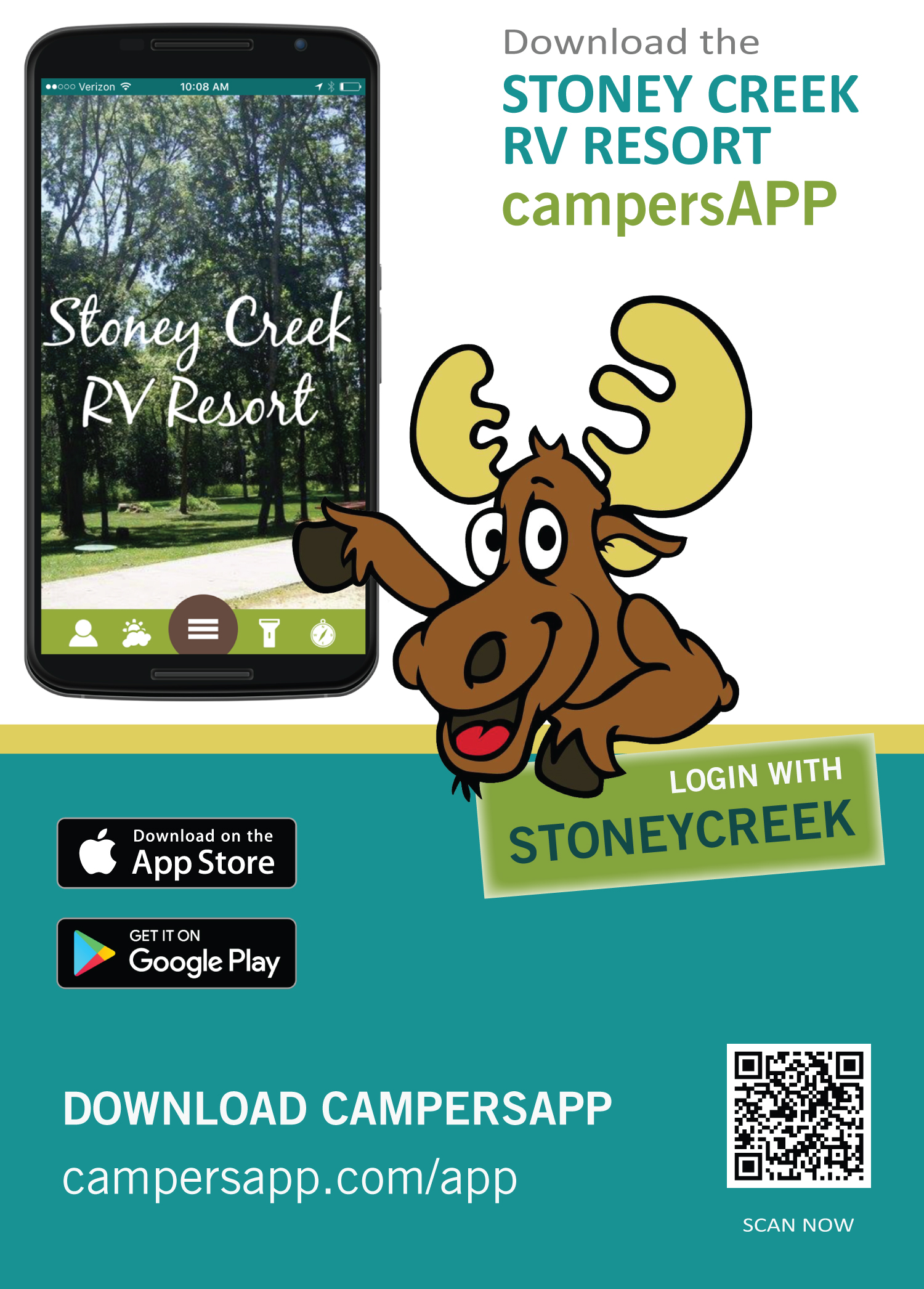 Keep your Campers Updated Off-Season:
Newsletter
Monthly Moosletter- started Jan 2015
Over 300 subscribers we email it to
Plus we post it on website
February Moosletter Stats:
Sent to 330 people
Viewed 368 times
Clicked “Book Now” or “Website” button  34 times
Social Media
Instagram
Twitter
Facebook
Using Social Media for Engagement
Instagram
Created July 2014
330 Followers
Week of February 27th: 1,009 Impressions (# of times posts were seen)
Twitter
Created winter 2014
Morey the Moose’s Twitter Account
Facebook:
July 2014: 380 Facebook Likes
February 2017: 3,695 Facebook Likes
Facebook Insights
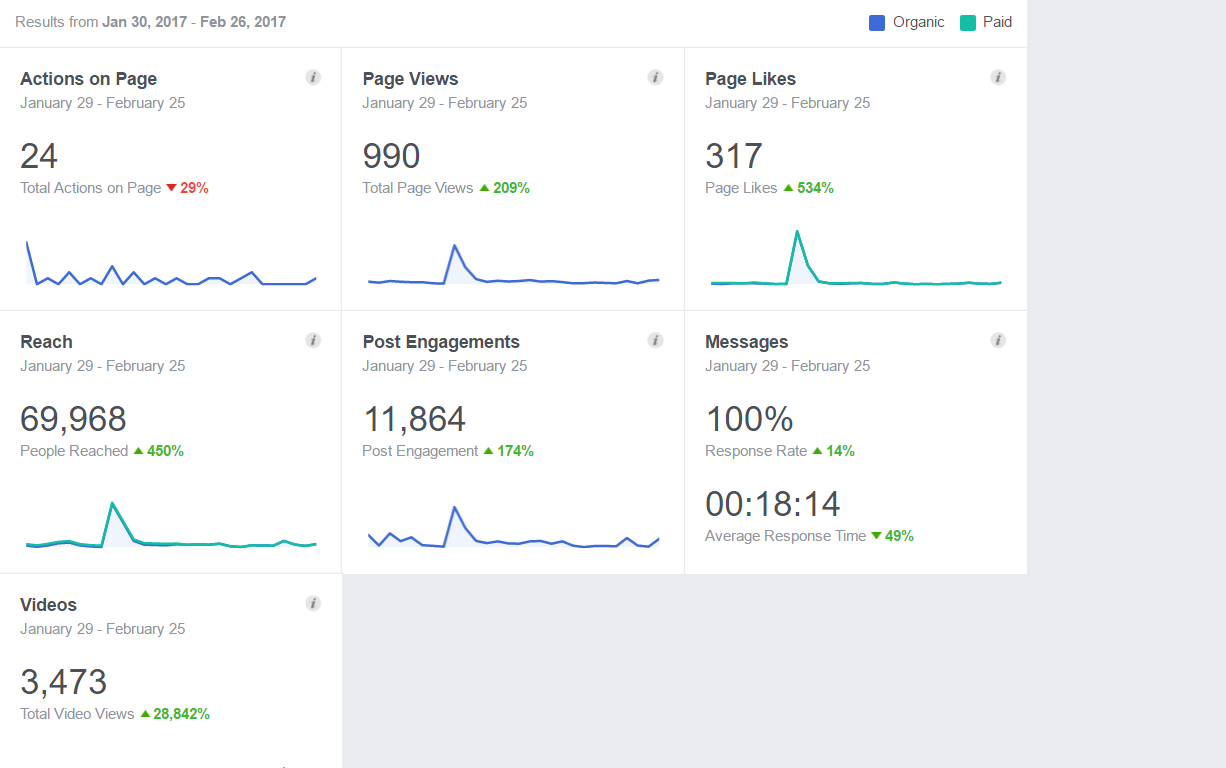 Action on Page
Action Button- You customize
“Book Now”
Page Views
Page Likes
Reach
Post Engagement
Messages
Videos 

Organic
Paid
Average Reach for Reference
What’s “Reach?”
Reach gives you a measure of how many people were exposed to your page, post, message or ad. People may not always click on your content, but they may be more likely to engage with your business when they see your message.
Demographics
Limited Time Offers- Facebook Only
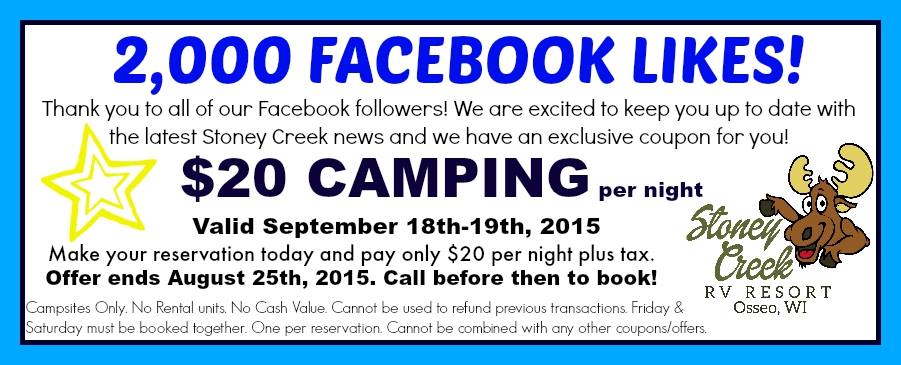 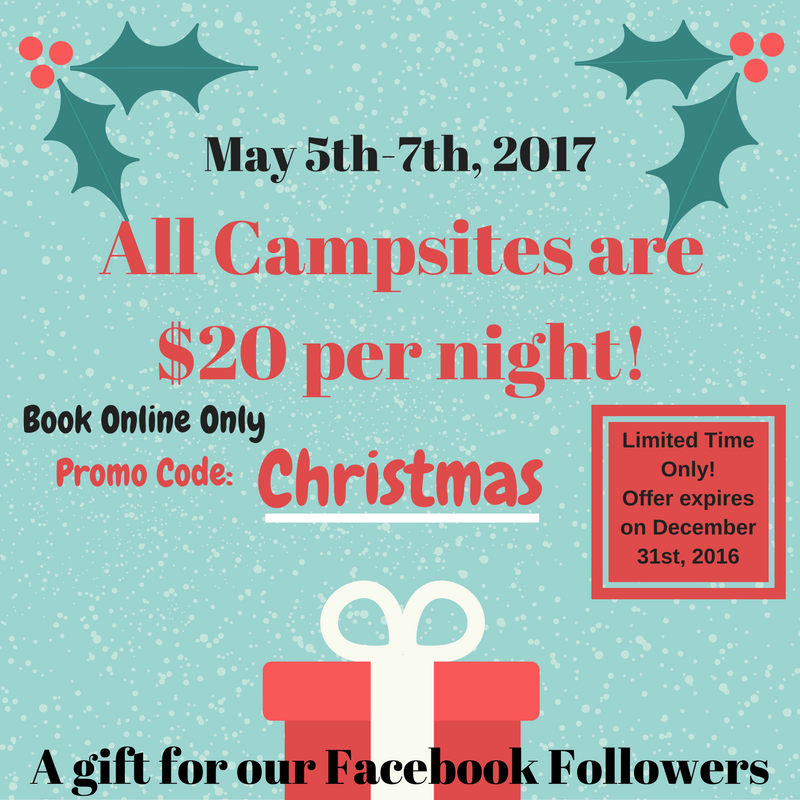 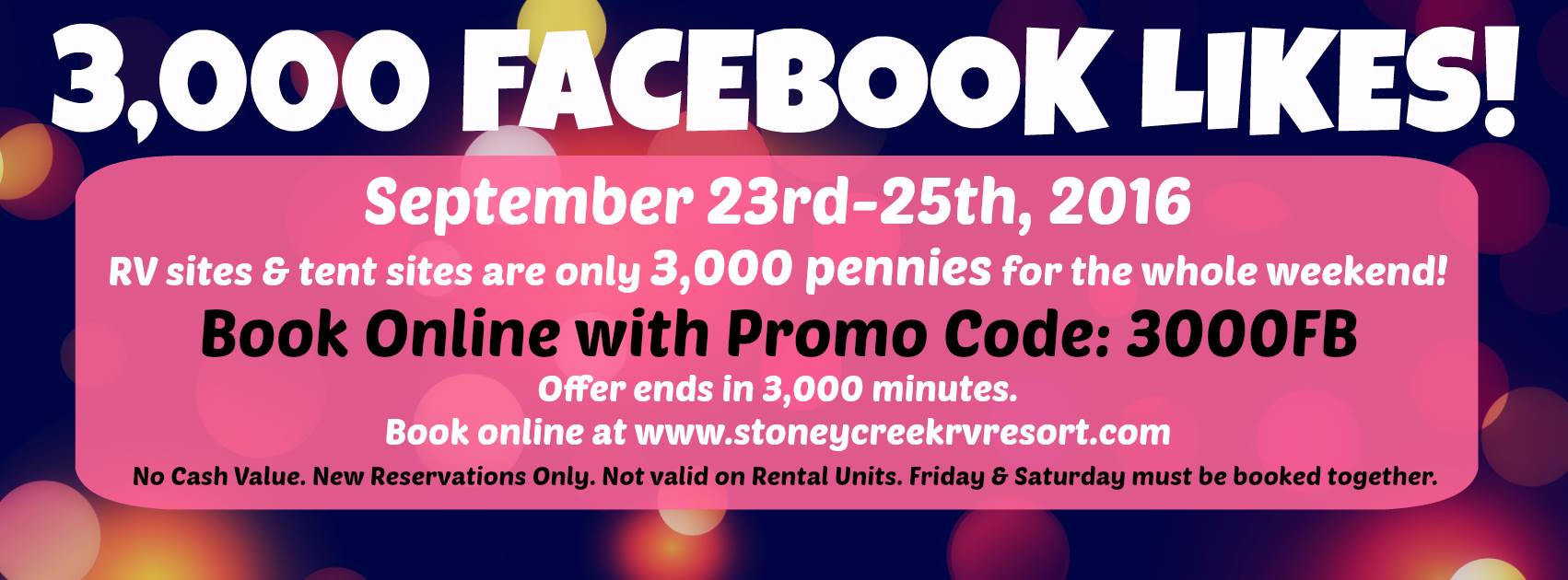 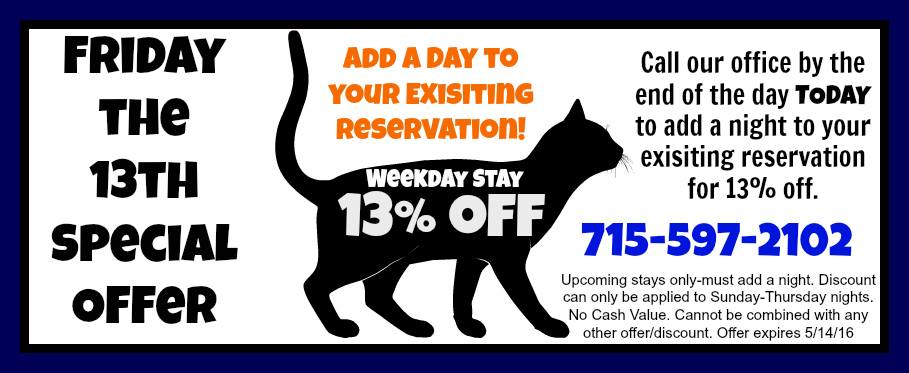 “Inspiration” Post
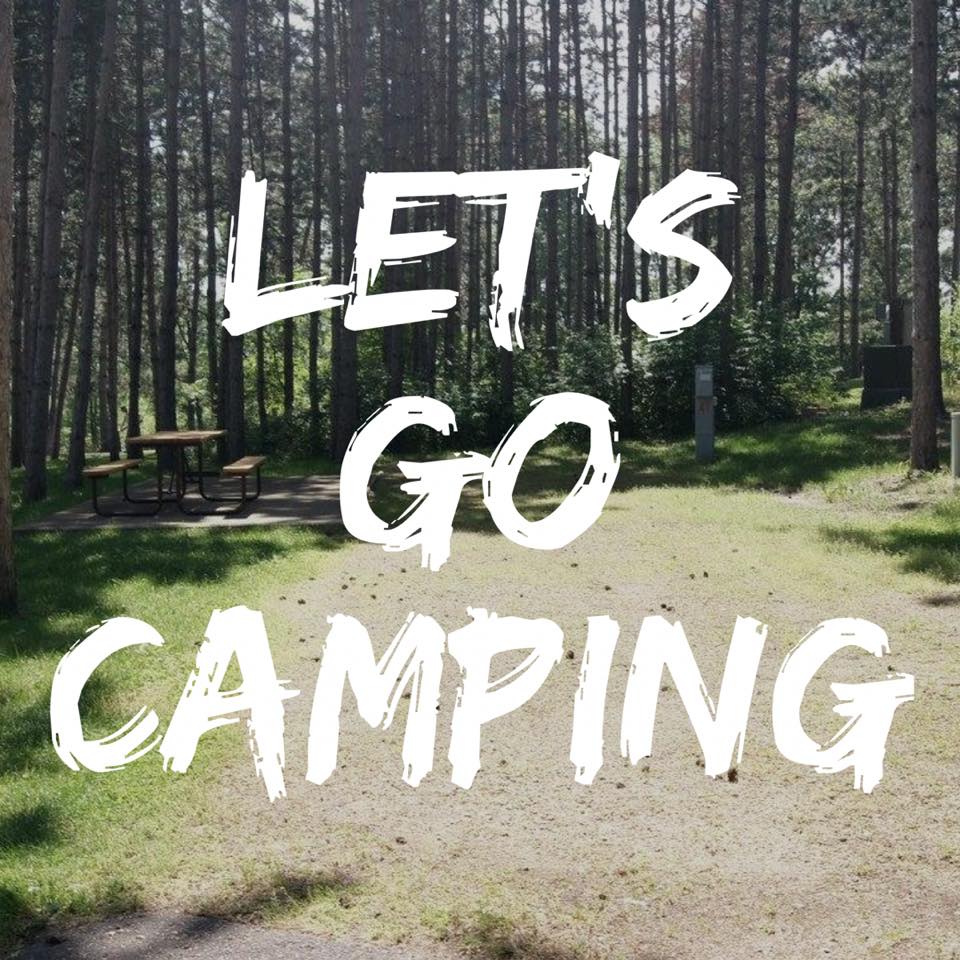 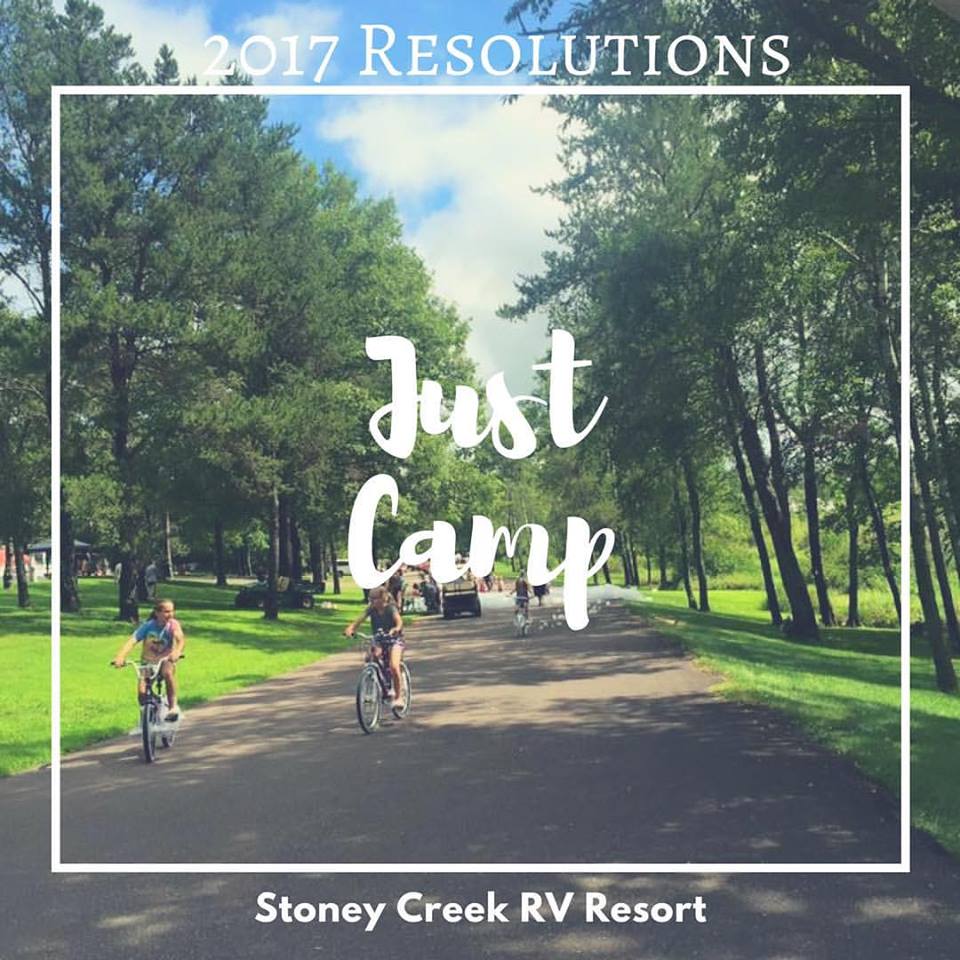 Reached 4,165 people
17 Shares
114 Post Clicks
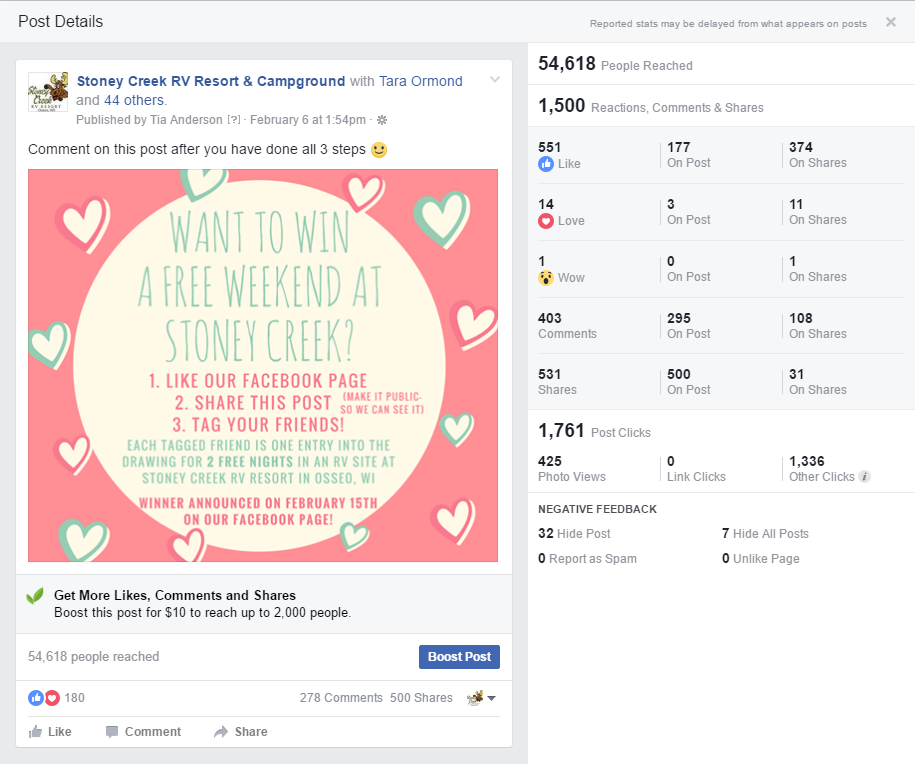 Contests/Drawings/Giveaways
Paid $0 for post
Reached 54,618 people
Page received 164 NEW likes in 1 days (average is 3 likes per day)
500 Shares
278 Comments
Total Cost= 2 nights of camping for prize
Morey’s 12 Days of Christmas
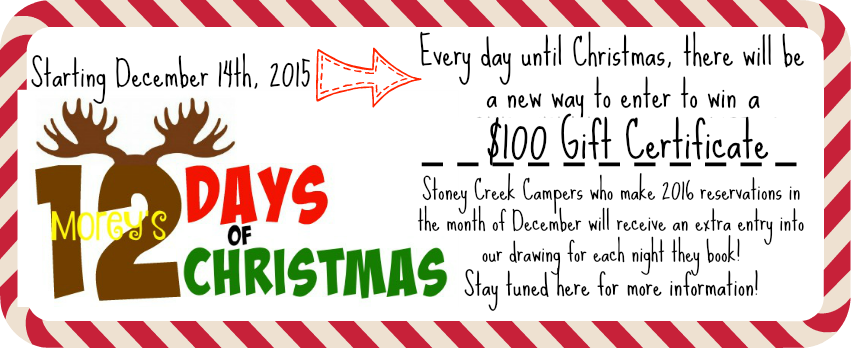 Started in 2015 – enter by reservation nights and scavenger hunt
2016- enter by gift certificate purchases and scavenger hunt
12 Day Results
Cost: 
Gave away a $10 prize every day (either store item or gift certificate)=$120ish
Grand Prize: $100 Gift Certificate
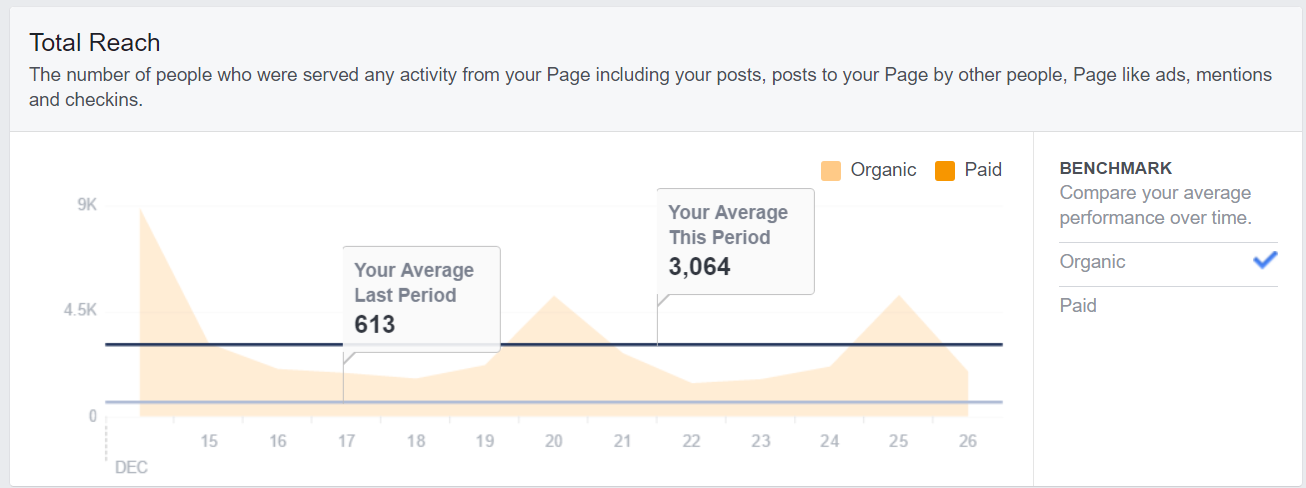 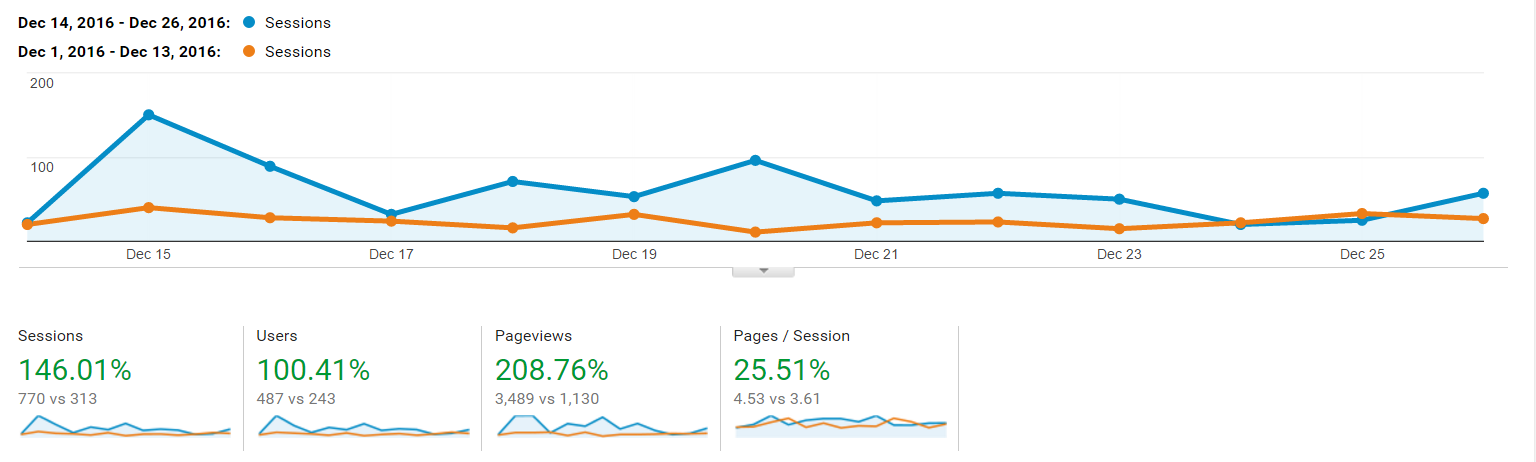 Facebook Ads
After our first Facebook Ad, Facebook gave us a free $10 credit.
What's estimated ad recall lift (people)?
Estimated ad recall lift (people) is a metric available for campaigns with a brand awareness, video views or the Page post engagement objective.
What’s “Reach” for an ad?
Reach gives you a measure of how many people were exposed to your message during an ad campaign. People may not always click on your ads, but they may be more likely to engage with your business when they see your message.
Best Facebook Ad Results
Off Season Increase
April Weekends: 
Buy 1 night, get 2nd Free (Earth Day & Welcome Weekend)
Previous years: Free Wristbands for first 2 weekends in May. 
2017- no posted specials, only limited time Facebook offers
Weekend before Memorial: 
Always Hero’s Weekend- Buy 1 night, get 2nd free- campsites only.
Week after Memorial: 70’s Week	
Started at $20 per night, now $25- already full
Weekend after Labor Day: Back 2 School Weekend
Started at $25 per night- this year $30
Next two weekends in September were free wristbands- eliminated that this year. 
Last three weekends of season are Halloween: Buy 1 night, get 2nd free campsites.
Occupancy:
Pre-season (April to Memorial) has increased 64%
Late-season (Labor Day to Close) has increased 109%
Revenue:
Thank you!
tia@stoneycreekrvresort.com

www.stoneycreekrvresort.com